Interpreting Political Cartoons
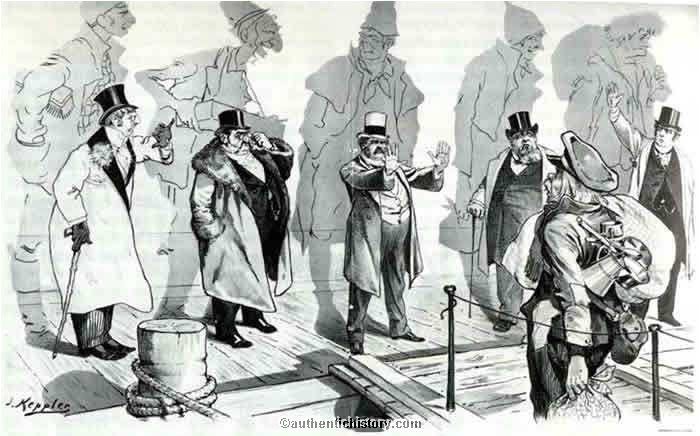 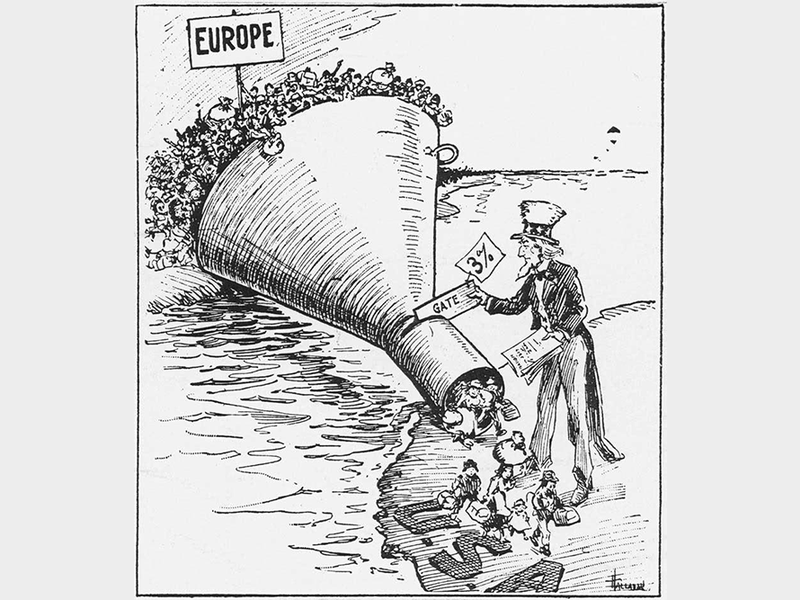 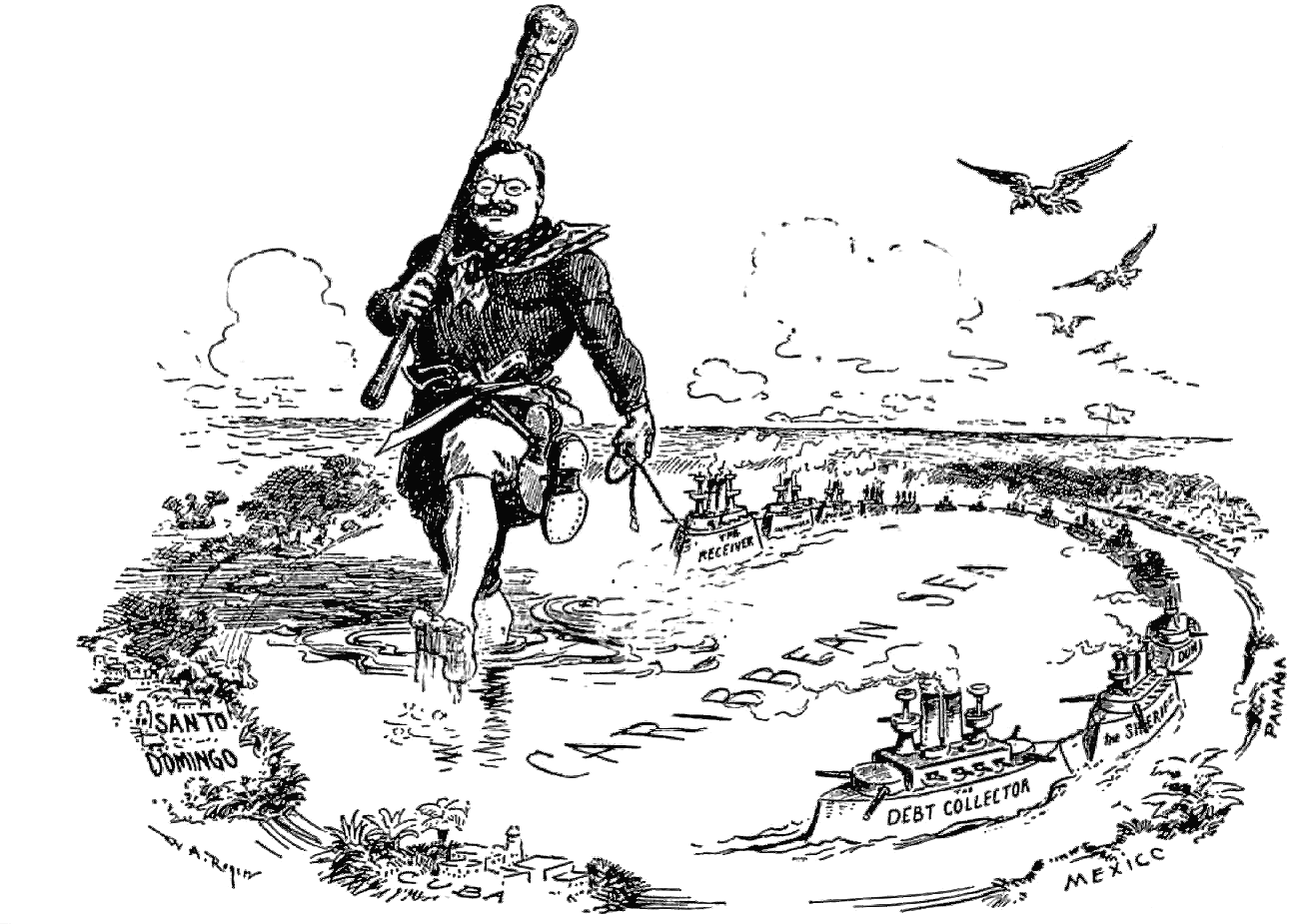 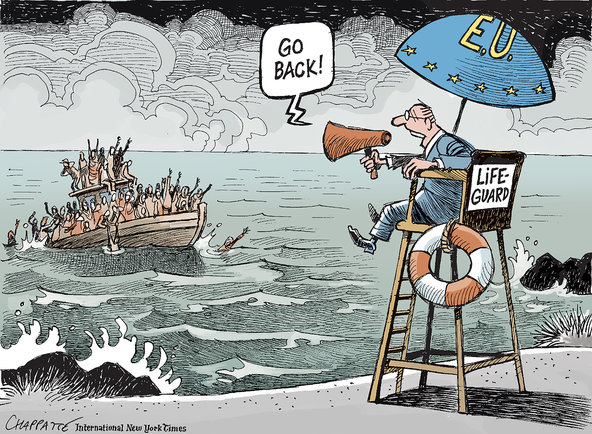 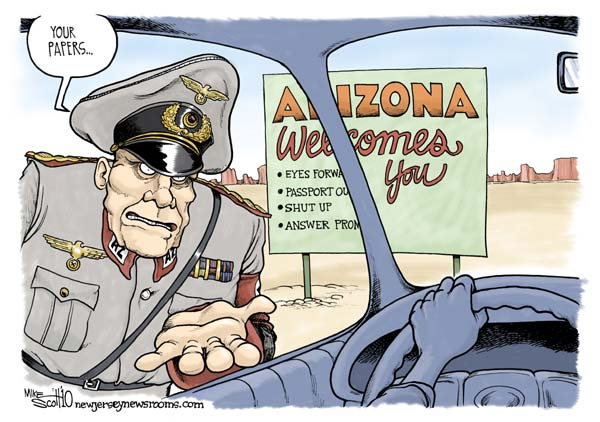